Transfer Pricing in the UAE:
Transfer Pricing Guide
Bhavya Bansal Goyal
Rajgopal Pai
WWW.KPI.CO
UAE TRANSFER PRICING (“TP”) RULES
2
UAE TRANSFER PRICING (“TP”) RULES
The CT Law includes TP rules that apply to UAE businesses with respect to related party and connected persons transactions.

The Law considers a transaction or arrangement with a related party or connected person to have met the arm’s-length principle if the outcome of such transaction is consistent with the outcome that would have been realized if the parties to the same transaction were not related or otherwise connected.
3
TP ARTICLES IN THE LAW
Article 1 - Definitions 
Article 34 – Arm’s Length Principle
Article 35 – Related Parties and Control
Article 36 – Payments to Connected Persons
Article 55 – Transfer Pricing Documentation
4
Arm’s Length Principle
© 2023 KPI
34- ARM’S LENGTH PRINCIPLE
6
APPLICATION OF THE ARM’S LENGTH PRINCIPLE
Identification of the commercial and financial relations 
Functional & risk analysis 
Comparability analysis 
Other considerations
7
Related Parties
© 2023 KPI
ARTICLE 35 - RELATED PARTIES
Two or more natural persons who are related within the fourth degree of kinship or affiliation, including by way of adoption or guardianship
A Person and its Permanent Establishment or Foreign Permanent Establishment
Two or more Persons that are partners in the same Unincorporated Partnership
A Person who is the trustee, founder, settlor or beneficiary of a trust or foundation, and its Related Parties
9
ARTICLE 35- RELATED PARTIES
A natural person and a juridical person, where the natural person (either alone or through one of its related parties) directly or indirectly owns the juridical person (i.e., has a 50% or more shareholding interest)
Two or more juridical persons, where one of the juridical persons (either alone or in conjunction with its related parties) directly or indirectly owns the other juridical person (i.e., has a 50% or more ownership interest)
A juridical person, (whether alone or in conjunction with its related parties), directly or indirectly controls another juridical person
10
MEANING OF “CONTROL”
The term “control” can be broadly categorized as:
Having a 50% or greater share in the voting rights of another legal person.
Being able to determine the constitution of 50% or more of the Board of Directors of a legal person.
Being entitled to 50% or more of the profits of a legal person.
Having the ability to exert significant influence over the affairs and business operations of a legal person.
11
CONNECTED PERSONS
A person is construed to be “connected” to a business if the person meets at least one of the following conditions:

Is an owner of the business
A director or KMP in the business
A related party of any of the above (i.e., a relative within the fourth degree of kinship or affiliation)
12
Poll Time
13
[Speaker Notes: Font size]
EXAMPLE OF CONTROL
Company X is a UAE company that is 51% owned by Company A (a UAE company) and 49% by Company Y (a foreign company). 
While Company A owns a majority interest in Company X, the management of day-to-day operations, development of strategies, and formulation of the key market decisions are the functions of Company Y. 
Based on the above, it can be established that Company Y has Control over Company X even though its shareholding is below 50% due to the key role in market decisions. 


In this case, both Company A and Company Y would be considered Related Parties of Company X through ownership and Control, respectively.
14
KEY IMPACT FOR TAXABLE PERSONS:
Taxable Persons are required to evaluate their connections with other individuals or entities, as defined by the CT Law. 
Evaluation should determine whether they fall under related party or connected persons definitions based on factors like kinship, ownership, control, and significant influence. 
Taxable Persons are responsible for self-assessing whether a person has significant influence, potentially making them a related party. 
This assessment should consider specific factors and circumstances relevant to the situation or relationship being examined.
15
TP Methods
METHODS PRESCRIBED
Methods prescribed for arriving at ALP:

The comparable uncontrolled price method. 
The resale price method. 
The cost-plus method. 
The transactional net margin method. 
The transactional profit split method. 
OTHER METHOD


Which method to select as the Most Appropriate method???
17
MOST APPROPRIATE METHOD
TP GUIDE PROVIDES:

Preference for Transaction level comparison;
TNMM on a company wide basis to corroborate the analysis
How to benchmark Interlinked transaction??
18
TP Documentation
ARTICLE 55-TP DOCUMENTATION
20
KEY TAKEAWAYS FOR TAXABLE PERSONS
Certain transaction categories may not require documentation in the LF, but Controlled Transactions within these categories must still be conducted at arm's length.
Taxable Persons should maintain appropriate supporting documents to demonstrate the arm's length nature of Controlled Transactions, even if they do not meet the prescribed thresholds/conditions for transfer pricing (TP) documentation.
The Federal Tax Authority (FTA) can request additional supporting documentation to validate the arm's length nature of Controlled Transactions. This information may include details related to TP methods and any other data deemed necessary by the FTA.
The FTA expects that documentation should be in place either at the time of the Controlled Transaction or, at the latest, when Taxable Persons submit their Tax Return for the relevant tax period.
21
KEY AREAS-TP GUIDE
Financial transactions – Intra group loans, Cash Pooling, 
Outstanding receivables
Intra-group services –Benefit test
Intangibles 
Business restructuring
22
TP AUDIT
The Guide provides the following points in relation to the TP audit and risk assessment. 

Burden of proof 
TP adjustments 
Non-recognition
23
Key Action Points
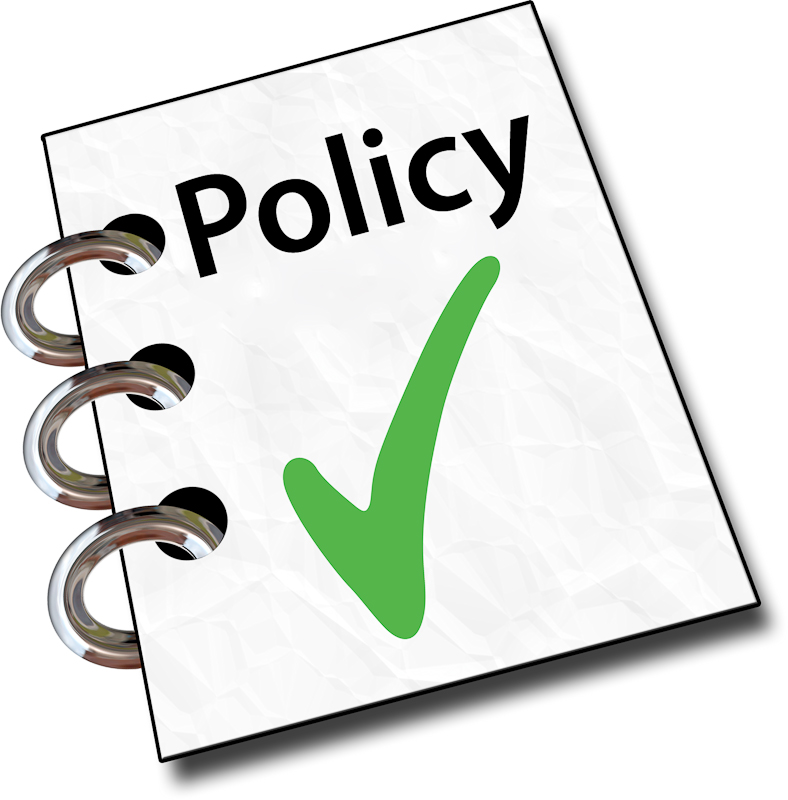 TP POLICY-ONE STEP AHEAD
TP Policy is a document that 

Analyses  the transfer pricing arrangements, such as risk and functional analyses, prices, and terms and conditions

Determines in advance whether the inter company transactions meets the arm’s length principle and if not then what it the arm’s length standard
25
Poll Time
26
[Speaker Notes: Font size]
KEY ACTION POINTS FOR TAXABLE PERSONS
Revisit existing TP policies and take appropriate steps to align them with the arm’s length principle;

In cases where Taxable Persons do not have a TP policy for the Controlled Transactions, it is imperative to undertake analysis to put in place an appropriate TP policy. 

Taxable Persons must put in place the mechanism to prepare and maintain comprehensive TP documentation, backed by additional supporting information to demonstrate the arm’s length nature of the Controlled Transactions.
27
KEY ACTION POINTS FOR TAXABLE PERSONS
We suggest Taxable Persons to start the groundwork for implementation of transfer pricing

Review the inter company arrangements;
Determine the related parties and connected persons;
Determine the transactions to which transfer pricing will apply;
Prepare transfer pricing policy to ensure the inter company transactions will meet the arm’s length standard
28
Q&A